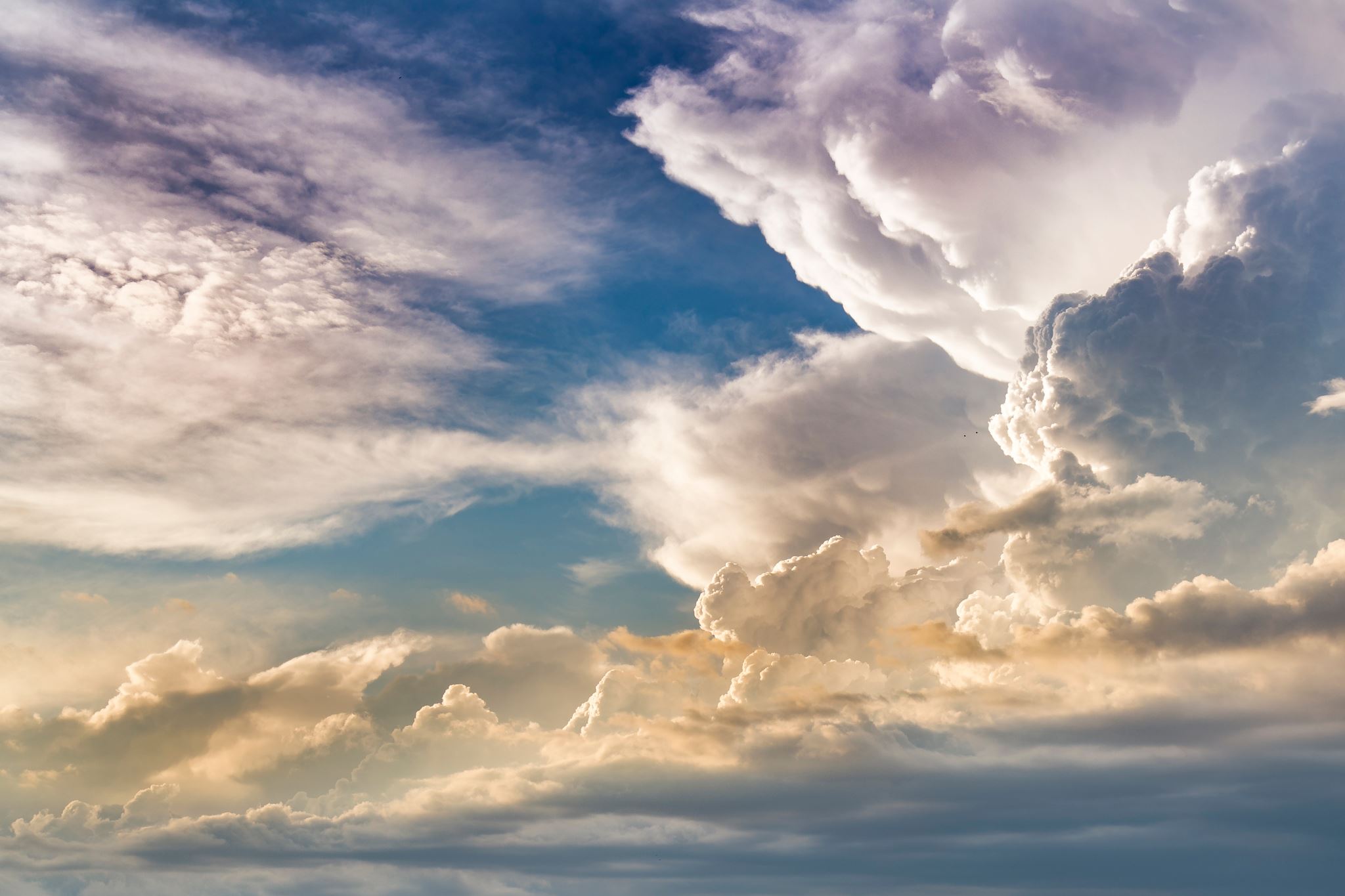 Joel 3:14, “Multitudes, multitudes in the valley of decision! For the day of Jehovah is near in the valley of decision.”
Decisions: Some Wise, Others Unwise
“Look Before You Leap!” Into Marriage!
God is the founder of the family.
In His infinite wisdom God saw that it was not good for the man to be alone, and He made for him a suitable companion.
Man and woman ideally meet the needs of each other.
“Look Before You Leap!” Into Marriage!
God is the founder of the family.
God instructed them “be fruitful and multiply”Genesis 1:28.
It was then in the divine plan for all time that a man should, “Leave father and mother and shall cleave unto his wife and they shall become one flesh” Genesis 2:24
This union was ordained of God, and man was not to “put asunder what God hath joined together.”Matthew 19:6
Bible Examples Of Unwise Decisions.
Adam and Eve. Genesis 2:16-17; 3:6
Look at what Adam’s wrong decision cost! 1 Corinthians 15:21-22, “For since by man (came) death, by man (came) also the resurrection of the dead. For as in Adam all die, so also in Christ shall all be made alive.”
Cain. Genesis 4:1-16
Abraham’s nephew, Lot! Genesis 13:8-12(cf. Genesis 19:26).
Bible Examples Of Unwise Decisions.
Achan. Joshua 6-7
David. 2 Samuel 11-12
May we heed the words of this great hero of faith to his son Solomon …
1 Chronicles 28:9, “And thou, Solomon my son, know thou the God of thy father, and serve him with a perfect heart and with a willing mind; for Jehovah searcheth all hearts, and understandeth all the imaginations of the thoughts: if thou seek him, he will be found of thee; but if thou forsake him, he will cast thee off for ever.”
Bible Examples Of Wise Decisions.
Wise Choices!!! Hebrews 11

Decision is ours! Joshua 24:15; 1 Kings 18:21